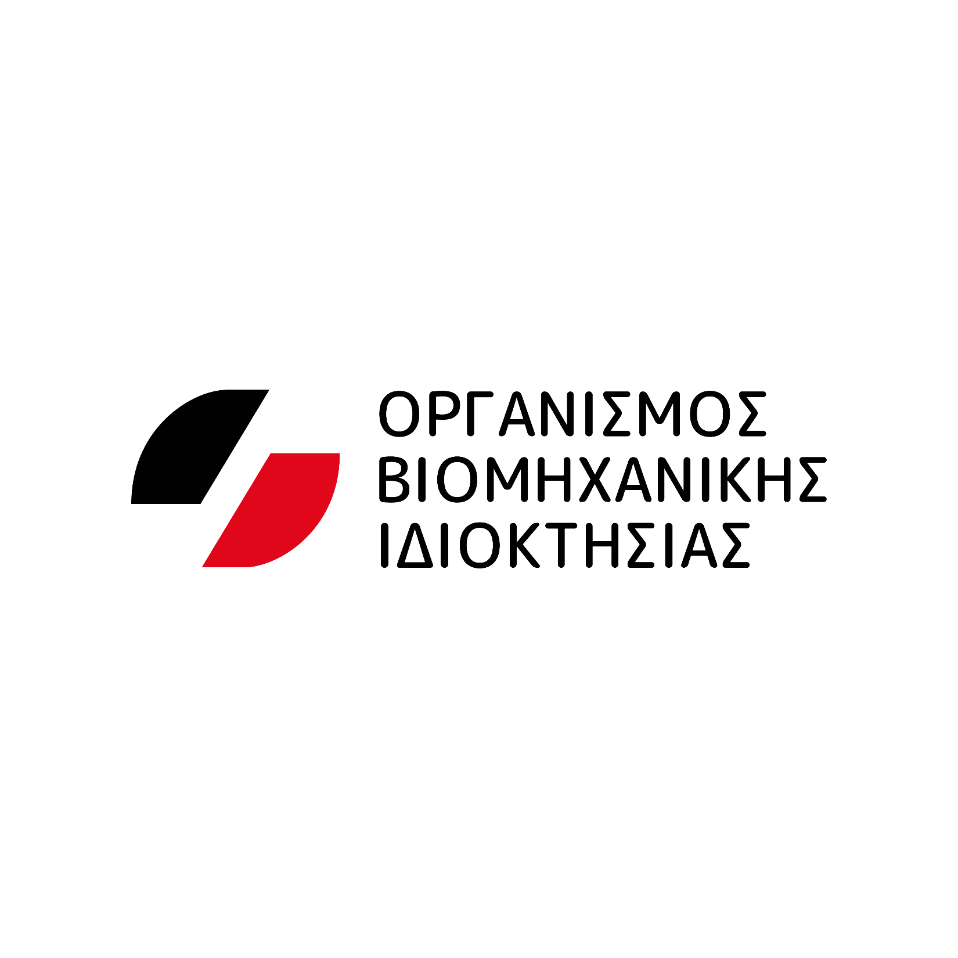 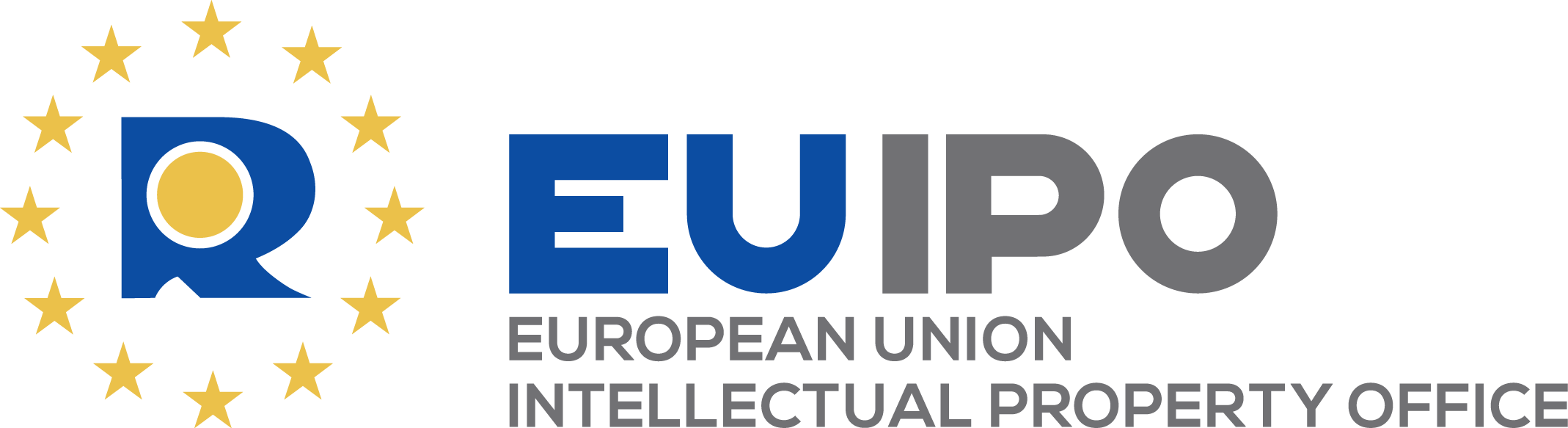 Η ΔΙΑΔΙΚΑΣΙΑ ΑΝΑΚΟΠΗΣ ΕΝΩΠΙΟΝ ΤΩΝ ΔΙΟΙΚΗΤΙΚΩΝ ΕΠΙΤΡΟΠΩΝ ΣΗΜΑΤΩΝ
ΜΙΚΕΛΑ ΜΑΡΚΑΚΗ 
ΔΙΚΗΓΟΡΟΣ-ΣΥΝΕΡΓΑΤΗΣ Ο.Β.Ι.
Γ. Σταυρουλάκη 5
 151 25 Παράδεισος Αμαρουσίου
Τ: 210 618 3500
email: info@obi.gr
www.obi.gr
ΕΙΣΑΓΩΓΗ
Ανακοπή κατά την έννοια του άρθρου 25 του Ν. 4679/2020 καλείται το ένδικο βοήθημα, το οποίο στρέφεται κατά της απόφασης του Εξεταστή της Υπηρεσίας Σημάτων ή της Διοικητικής Επιτροπής Σημάτων ή της τελεσίδικης απόφασης των Διοικητικών Δικαστηρίων που έκαναν κατά περίπτωση δεκτή μια Δήλωση Κατάθεσης Σήματος, για τον λόγο ότι η καταχώριση αυτής προσκρούει σε έναν ή περισσότερους απόλυτους λόγους απαραδέκτου του άρθρου 4 ή σχετικούς λόγους απαραδέκτου του άρθρου 5 του ιδίου ως άνω Νόμου. Η Ανακοπή επί της ουσίας αποτελεί τυπική ένσταση κατά της καταχώρισης ενός σήματος.

Η Ανακοπή ασκείται με έγγραφο που κατατίθεται πάντα στην Υπηρεσία Σημάτων του Οργανισμού Βιομηχανικής Ιδιοκτησίας και διαβιβάζεται προς εξέταση στη Διοικητική Επιτροπή Σημάτων, ακόμα κι αν η Δήλωση Κατάθεσης Σήματος έγινε δεκτή με τελεσίδικη απόφαση των Διοικητικών Δικαστηρίων.

Σκοπός της άσκησής της είναι τόσο η πληρέστερη προστασία του δικαιούχου προγενέστερου δικαιώματος, για τους σχετικούς λόγους απαραδέκτου που αναφέρονται στο άρθρο 5 του νόμου 4679/2020 όσο και η προστασία κάθε φυσικού ή νομικού προσώπου για του απόλυτους λόγους απαραδέκτου που αναφέρονται στο άρθρο 4 του ιδίου νόμου. Κατά αυτή την έννοια, οι σχετικοί λόγοι απαραδέκτου αποσκοπούν στην προστασία προγενέστερων δικαιωμάτων, ενώ οι απόλυτοι λόγοι απαραδέκτου αποσκοπούν πρωτίστως στη διασφάλιση του ελεύθερου ανταγωνισμού και την αποτροπή του ενδεχομένου να καταχωρηθεί ως σήμα και κατ’ επέκταση να μονοπωληθεί μια ένδειξη που όλοι οι ανταγωνιστές έχουν ανάγκη να χρησιμοποιούν.
ΟΙ ΚΥΡΙΟΙ ΛΟΓΟΙ ΑΣΚΗΣΗΣ ΤΗΣ ΑΝΑΚΟΠΗΣ
Οι κυριότεροι λόγοι άσκησης μια Ανακοπής αφορούν την πιθανότητα σύγχυσης μεταξύ δύο σημάτων (σχετικοί λόγοι απαραδέκτου) καθώς και την ύπαρξη κακοπιστίας (απόλυτοι λόγοι απαραδέκτου) εκ μέρους του καταθέτη του μεταγενέστερου σήματος. 

Έτσι ο δικαιούχος προγενέστερου δικαιώματος, ασκώντας Ανακοπή, μπορεί να εμποδίσει σημείο να γίνει δεκτό προς καταχώριση αν:

αν αυτό ταυτίζεται με προγενέστερο σήμα ή προγενέστερο δικαίωμά του και τα προϊόντα ή/και οι υπηρεσίες για τα οποία το σήμα ζητείται ή έχει καταχωριστεί, ταυτίζονται με εκείνα για τα οποία προστατεύεται το προγενέστερο σήμα, 

αν λόγω του ταυτόσημου ή της ομοιότητας με το προγενέστερο σήμα ή προγενέστερο δικαίωμα και του ταυτόσημου ή της ομοιότητας των προϊόντων ή/και υπηρεσιών που τα δύο σήματα προσδιορίζονται να διακρίνουν, υπάρχει κίνδυνος σύγχυσης του καταναλωτικού κοινού/ή και κίνδυνος συσχέτισης των εμπλεκόμενων επιχειρήσεων, και τέλος

αν το σημείο προς καταχώριση ταυτίζεται ή είναι παρόμοιο με προγενέστερο σήμα, το οποίο διαθέτει φήμη, ανεξαρτήτως του αν τα προϊόντα ή οι υπηρεσίες για τις οποίες κατατέθηκε, ταυτίζονται ή είναι παρόμοια με εκείνα για τα οποία έχει καταχωριστεί το προγενέστερο σήμα, εφόσον όμως η χρησιμοποίηση του μεταγενέστερου σήματος, χωρίς εύλογη αιτία, θα προσπόριζε αθέμιτο όφελος από τον διακριτικό χαρακτήρα ή τη φήμη του προγενέστερου σήματος, ή θα ήταν βλαπτική για τον εν λόγω διακριτικό χαρακτήρα ή τη φήμη του προγενέστερου σήματος.

Η ύπαρξη κακοπιστίας εκ μέρους του καταθέτη του μεταγενέστερου σήματος, σχετίζεται με το κίνητρο του καταθέτη και συνεπώς εμπεριέχει μια δόση υποκειμενικότητας. Η έννοια αυτή υπονοεί γενικά μια γνώση, πραγματική ή τεκμηριωμένη, ότι η πράξη βλάπτει τα συμφέροντα ενός τρίτου, ήτοι πρέπει να ξέρει ο καταθέτης του μεταγενέστερου σήματος ότι το σημείο για το οποίο ζητείται η προστασία, χρησιμοποιείται ευρέως από έναν τρίτο, γεγονός το οποίο καθιστά μια τέτοια απόδειξη δύσκολη.
ΕΞΕΤΑΣΗ ΤΩΝ ΣΧΕΤΙΚΩΝ ΛΟΓΩΝ ΑΠΑΡΑΔΕΚΤΟΥ ΕΙΔΙΚΟΤΕΡΑ
Ειδικότερα, 

Κατά την εξέταση των σχετικών λόγων απαραδέκτου, δεν επιτρέπεται η αποδοχή σημείου ως σήματος, εφ` όσον αποδεικνύεται ότι αυτό αποτελεί παραποίηση ή απομίμηση προγενέστερου δικαιώματος, το οποίο χρησιμεύει προς διάκριση του αυτού ή παρόμοιου προϊόντος, προκειμένου να αποτρέπεται η ύπαρξη κινδύνου σύγχυσης. 

Για την αξιολόγηση του κινδύνου σύγχυσης υφίστανται οι εξής τρεις παράμετροι αξιολόγησης:

Η ομοιότητα των σημείων. Αυτή αναλύεται σε οπτική, ακουστική και εννοιολογική και αρκεί η αποδοχή ακόμη και μίας εκ των τριών για την κατάφαση του κινδύνου σύγχυσης, κατόπιν συνολικής εκτίμησης, όμως, όλων των σχετικών παραγόντων της υπόθεσης, με καθοριστική σημασία να προσλαμβάνει η γενική εντύπωση που προκαλεί στον αποδέκτη των υπηρεσιών.
Η ομοιότητα των προϊόντων, η οποία και προσδιορίζει την κανονιστική εμβέλεια του σήματος στις συναλλαγές. Για τη σχετική αξιολογική εκτίμηση βαρύνουσα σημασία προσλαμβάνει η φύση και ο προορισμός των προϊόντων, χαρακτηριστικά στα οποία οι καταναλωτές αποδίδουν τη μεγαλύτερη σημασία. Υπό το πρίσμα αυτό, παρόμοια είναι τα προϊόντα όταν προορίζονται για σκοπούς ή χρήσεις παρεμφερείς, απευθύνονται στον ίδιο κύκλο καταναλωτών και διανέμονται στα ίδια κανάλια διανομής.
Η διακριτική δύναμη του σήματος που προσβάλλεται, η οποία εκτιμάται δια μίας σφαιρικής προσέγγισης τόσο σε σχέση με τα προϊόντα, για τα οποία ζητήθηκε η καταχώρισή του όσο και σε σχέση με την αντίληψη των καταναλωτών των συγκεκριμένων προϊόντων/υπηρεσιών. Έτσι, όσο σημαντικότερη είναι η διακριτική ισχύς του προσβαλλόμενου σήματος, τόσο μεγαλύτερος είναι ο κίνδυνος σύγχυσης από τη χρήση του παραποιητικού ή απομιμητικού αυτού σημείου στις συναλλαγές.
ΕΞΕΤΑΣΗ ΤΩΝ ΣΧΕΤΙΚΩΝ ΛΟΓΩΝ ΑΠΑΡΑΔΕΚΤΟΥ ΕΙΔΙΚΟΤΕΡΑ
Ο κίνδυνος σύγχυσης, περικλείει και τον κίνδυνο συσχέτισης (νοητικής σύνδεσης) μεταξύ δύο σημείων, ο οποίος αφορά την περίπτωση κατά την οποία μολονότι τα δύο σημεία, συγκρινόμενα αυτοτελώς μεταξύ τους, δεν επιφέρουν κίνδυνο σύγχυσης, προκαλείται ωστόσο από αυτά η εντύπωση, είτε ότι τα προϊόντα που φέρουν το σήμα προέρχονται από την ίδια επιχείρηση, είτε από διαφορετικές μεν επιχειρήσεις, οι οποίες έχουν όμως σχέση συνεργασίας μεταξύ τους. 

Ακόμα, θα πρέπει να επισημανθεί ότι, κατά πάγια ενωσιακή νομολογία, η έννοια του μέσου καταναλωτή της αντίστοιχης κατηγορίας προϊόντων, η αντίληψη του οποίου αναδεικνύεται σε βασική παράμετρο της στάθμισης περί συνδρομής του κινδύνου σύγχυσης ή μη από την παραποίηση ή απομίμηση προϊόντων, συγκεκριμενοποιείται στον καταναλωτή που έχει τη συνήθη πληροφόρηση και είναι ευλόγως προσεκτικός και ενημερωμένος.

Τέλος, πέραν της αξιολόγησης του κινδύνου σύγχυσης ή/και συσχέτισης όπως προαναφέρθηκαν, βαρύνουσα σημασία στο δίκαιο του σήματος, έχει και η προστασία της φήμης, η οποία αφορά την  υψηλή αναγνωρισιμότητα του σήματος από το οικείο καταναλωτικό κοινό στο οποίο απευθύνεται, ανεξαρτήτως του αν τα προϊόντα ή οι υπηρεσίες για τις οποίες αυτό κατατέθηκε, ταυτίζονται ή είναι παρόμοια με εκείνα για τα οποία έχει καταχωριστεί το προγενέστερο σήμα. Αρκεί να αποδειχθεί πως η χρησιμοποίηση του μεταγενέστερου σήματος, χωρίς εύλογη αιτία, θα προσπόριζε αθέμιτο όφελος από τον διακριτικό χαρακτήρα ή τη φήμη του προγενέστερου σήματος, ή θα ήταν βλαπτική για τον εν λόγω διακριτικό χαρακτήρα ή τη φήμη του προγενέστερου σήματος.
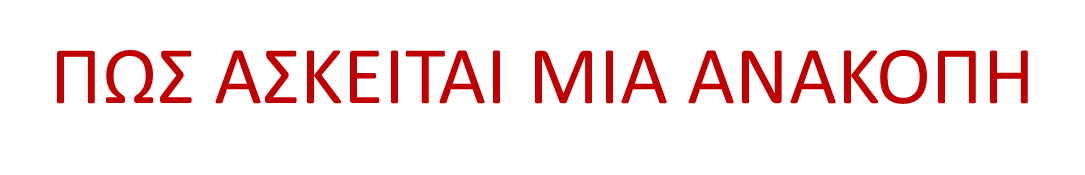 Η Ανακοπή ασκείται μέσα σε προθεσμία τριών (3) μηνών, η οποία αρχίζει από την επομένη της δημοσίευσης της απόφασης του Εξεταστή της Υπηρεσίας Σημάτων ή της Διοικητικής Επιτροπής Σημάτων ή της τελεσίδικης απόφασης των Διοικητικών Δικαστηρίων που έκαναν κατά περίπτωση δεκτή τη Δήλωση Κατάθεσης Σήματος. 

Το έγγραφο της Ανακοπής θα πρέπει να περιέχει εμπεριστατωμένους και πλήρως τεκμηριωμένους νομικούς λόγους, τα πραγματικά περιστατικά καθώς και σχετική αναφορά της θεωρίας αλλά και της Νομολογίας.

H Ανακοπή ασκείται από τον δικαιούχο του προγενέστερου δικαιώματος ή ακόμα και από τον κάτοχο άδειας χρήσης προγενεστέρου σήματος, δια του πληρεξουσίου δικηγόρου του.

Η Ανακοπή κατατίθεται στην Υπηρεσία Σημάτων του Οργανισμού. 

Για την κατάθεση αυτής απαιτείται τέλος ποσού εβδομήντα ευρώ (70€), για τη συζήτηση αυτής ενώπιων της Διοικητικής Επιτροπής Σημάτων τέλος ποσού σαράντα ευρώ (40€), καθώς και τα απαραίτητα Γραμμάτια Προείσπραξης Δικηγορικού Συλλόγου.
Η Υπηρεσία Σημάτων αμέσως μετά την κατάθεση χορηγεί στον ανακόπτοντα αριθμό πρωτοκόλλου με την ημερομηνία κατάθεσης και την ημερομηνία συνεδρίασης της Διοικητικής Επιτροπής Σημάτων. Εδώ θα πρέπει να αναφερθεί ότι με επιμέλεια του ανακόπτοντος, επικυρωμένο αντίγραφο της Ανακοπής, με πράξη ορισμού της συζήτησης και κλήση σ` αυτή, κοινοποιείται στον καταθέτη ή τον αντίκλητό του, με δικαστικό επιμελητή, τριάντα (30) τουλάχιστον πλήρεις ημέρες πριν από τη συνεδρίαση της Διοικητικής Επιτροπής Σημάτων. Αν δεν τηρηθεί η προθεσμία αυτή, η Ανακοπή είναι απαράδεκτη και απορρίπτεται.

Η Διοικητική Επιτροπή Σημάτων θα συνεδριάσει κατά την ορισθείσα δικάσιμο, σύμφωνα με τη διαδικασία του άρθρου 30 του νόμου 4679/2020. 

Η Διοικητική Επιτροπή Σημάτων αποφασίζει επί της Ανακοπής, κατά το συζητητικό σύστημα, με βάση το συνολικό αποδεικτικό υλικό που έχει τεθεί στη διάθεσή της από τα μέρη και αποφασίζει αναλόγως.
ΠΟΙΕΣ ΕΙΝΑΙ ΟΙ ΠΙΘΑΝΕΣ ΕΚΒΑΣΕΙΣ
Κατόπιν ενδελεχούς εξέτασης των προβαλλόμενων λόγων Ανακοπής, καθώς και όλων των προσκομισθέντων σχετικών εγγράφων, η Διοικητική Επιτροπή Σημάτων θα καταλήξει σε απόφαση. Η απόφαση αυτή μπορεί:

να δέχεται την Ανακοπή και επομένως να υπόκειται σε Προσφυγή ενώπιον των Διοικητικών Δικαστηρίων από τον καταθέτη, 
να δέχεται εν μέρει την Ανακοπή και επομένως να υπόκειται σε Προσφυγή ενώπιον των Διοικητικών Δικαστηρίων από αμφότερες πλευρές, έκαστη προσβάλλουσα το μέρος εκείνο που δεν έγινε δεκτό και την πλήττει, και 
να απορρίπτει την Ανακοπή και επομένως να υπόκειται σε Προσφυγή ενώπιον των Διοικητικών Δικαστηρίων από τον ανακόπτοντα.


Ωστόσο, τα εμπλεκόμενα μέρη είναι ελευθέρα να καταλήξουν και από μόνα τους σε συμβιβασμό και συμφωνία.


Τέλος, δέον είναι να αναφερθεί ότι τα εμπλεκόμενα μέρη μπορούν να υποβάλουν κοινή αίτηση διαμεσολάβησης οποτεδήποτε μετά την κατάθεση ανακοπής στην Υπηρεσία Σημάτων του Οργανισμού Βιομηχανικής Ιδιοκτησίας, με αποτέλεσμα η διαδικασία ενώπιον της Διοικητικής Επιτροπής Σημάτων να ανασταλεί.
ΤΙ ΝΑ ΘΥΜΑΣΤΕ
Η Ανακοπή αποτελεί ένα πολύτιμο ένδικο βοήθημα για κάθε φυσικό ή νομικό πρόσωπο που θέλει να προστατέψει το σήμα του και ως εκ τούτου την επιχείρηση του, έναντι κάποιου ανταγωνιστή. 

Η άσκηση της Ανακοπής απαιτεί ορθή διαδικασία κατάθεσης, τήρηση των προθεσμιών, καθώς και ένα πλήρως εμπεριστατωμένο και αιτιολογημένο δικόγραφο. 

Η έκβαση της Ανακοπής στηρίζεται σε όλες τις παραπάνω προϋποθέσεις προκειμένου να προστατευθούν τα δικαιώματα των καταθετών. 

Προκειμένου να γίνουν περισσότερα κατανοητά τα ανωτέρω, θα ήταν χρήσιμο να παρακολουθήσετε σεμινάρια με πραγματικά παραδείγματα, τα οποία είναι προσβάσιμα στην εκπαιδευτική πύλη της Ακαδημίας του Ευρωπαϊκού Γραφείου Διανοητικής Ιδιοκτησίας (EUIPO ECP3 ALP project).
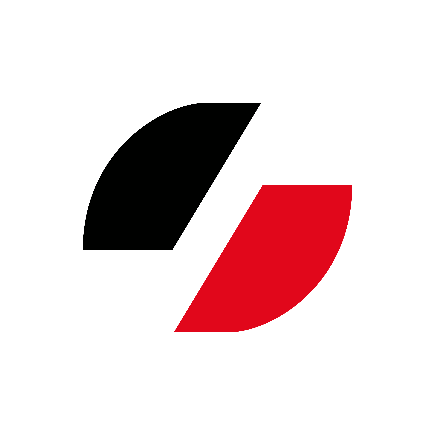 ΣΑΣ ΕΥΧΑΡΙΣΤΩ
Γ. Σταυρουλάκη 5
 151 25 Παράδεισος Αμαρουσίου
Τ: 210 618 3500
email: info@obi.gr
www.obi.gr